קדושת פירות שביעית
יבולים שגדלו בשמיטה
פרי עץ – החנטה בשמיטה
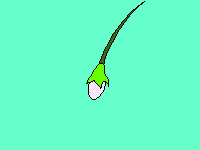 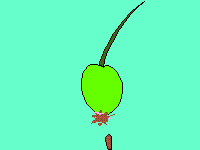 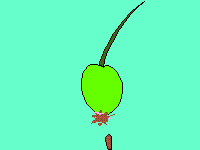 השלב הקובע
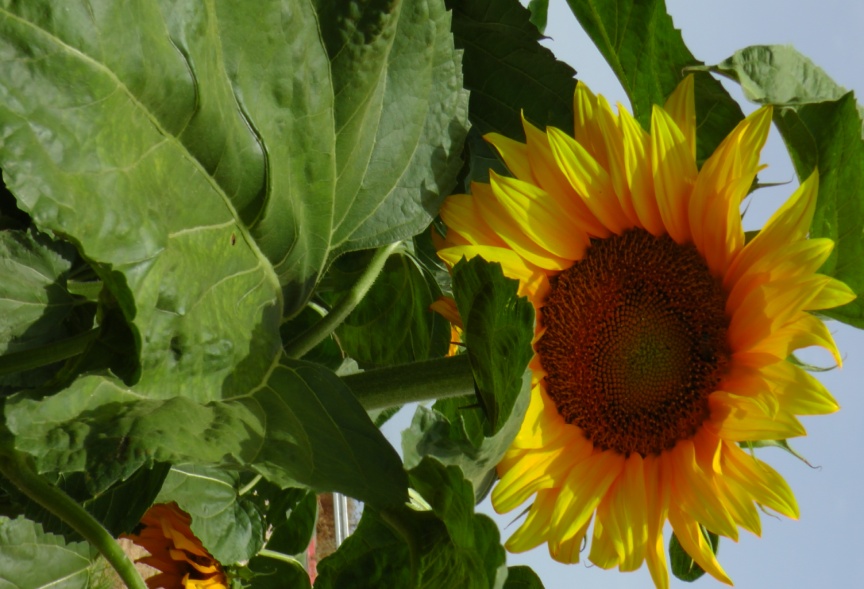 ירקות – הלקיטה בשמיטה
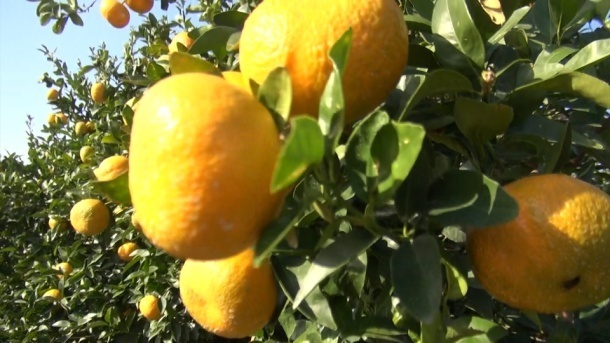 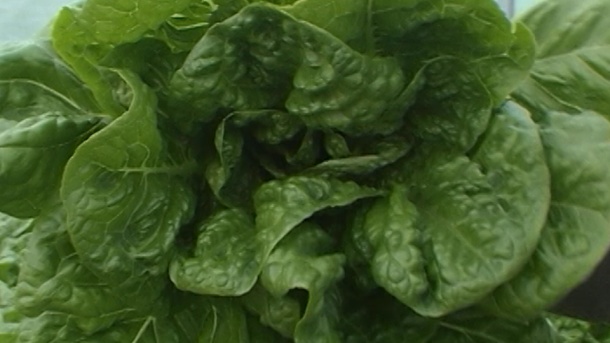 גרגרים - שליש הבשלה בשמיטה
פירות עץ
ירק
גרגירים
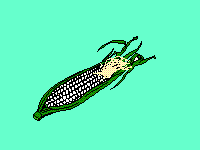 יבולים שגדלו בארץ ישראל
מחוץ לתחום
עולי מצרים
בתוך תחום
עולי מצרים
בתוך תחום
עולי בבל
אין קדושה
ספק אם 
יש קדושה
יש קדושה
יבולי השמיטה קדושים כאשר הם ...
גדלו בשמיטה
בארץ ישראל
בקרקע של יהודי
משמעות ההלכתית לקדושת פירות שביעית
יבולי השמיטה הקדושים -מופקרים
שמות כג, יא
וְהַשְּׁבִיעִת תִּשְׁמְטֶנָּה 
וּנְטַשְׁתָּהּ, 
וְאָכְלוּ אֶבְיֹנֵי עַמֶּךָ, 
וְיִתְרָם, תֹּאכַל חַיַּת הַשָּׂדֶה; 
כֵּן-תַּעֲשֶׂה לְכַרְמְךָ, לְזֵיתֶךָ.
יבולי השמיטה הקדושים מופקרים
מותר לקטוף מעט
יבולי השמיטה הקדושים -לאכילה
ויקרא כה, ה - ו
אֵת סְפִיחַ קְצִירְךָ לֹא תִקְצוֹר וְאֶת עִנְּבֵי נְזִירֶךָ לֹא תִבְצֹר שְׁנַת שַׁבָּתוֹן יִהְיֶה לָאָרֶץ:
וְהָיְתָה שַׁבַּת הָאָרֶץ לָכֶם
לְאָכְלָה
מצווה לאכול את יבולי השמיטה הקדושים
מצוות עשה
לאכול פירות שביעית
השגות הרמב"ן על ספר המצוות מצווה ג
"שאמרה תורה (ויקרא כה,ו) בפירות שביעית: 
"והיתה שבת הארץ לכם לאכלה", 
ודרשו: לאכלה ולא לסחורה…
ונכפלה זו המצוה  באמרו יתעלה (שמות כג,יא): 
"ואכלו אביוני עמך" 
שלא אמר 'לאביוני עמך תעזוב אותם', 
כאמרו בלקט ושכחה, 
אבל לשון אכילה מזכיר בהם הכתוב בכל מקום. 
והנה העושה סחורה בהם - עובר בעשה.
יבולי השמיטה הקדושים
וְהָיְתָה שַׁבַּת הָאָרֶץ לָכֶם
לְאָכְלָה
ויקרא כה, ו
בכורות  דף י”ב עמ’ ב’
ולא לסחורה
אסור לסחור בפירות שביעית
כיצד פירות שביעית 
יגיעו לצרכן 
אם אסור לסחור בהם?
אוצר בית דין
תוספתא מסכת שביעית פרק ח

בראשונה היו שלוחי בית דין יושבין על פתחי עיירות כל מי שמביא פירות בתוך ידו נוטלין אותן ממנו ונותנין לו מהן מזון שלוש סעודות והשאר מכניסין אותו לאוצר שבעיר...
הגיע זמן זיתים שלוחי בית דין שוכרין פועלין ומוסקין אותן ועוטנין אותן בית הבד וכונסין אותן בחביות ומכניסין אותן לאוצר שבעיר ומחלקין מהן ערבי שבתות כל אחד ואחד לפי ביתו
תוספתא מסכת שביעית פרק ח

בראשונה היו שלוחי בית דין יושבין על פתחי עיירות כל מי שמביא פירות בתוך ידו נוטלין אותן ממנו ונותנין לו מהן מזון שלוש סעודות והשאר מכניסין אותו לאוצר שבעיר...
תוספתא מסכת שביעית פרק ח

הגיע זמן זיתים שלוחי בית דין שוכרין פועלין ומוסקין אותן ועוטנין אותן בית הבד וכונסין אותן בחביות ומכניסין אותן לאוצר שבעיר ומחלקין מהן ערבי שבתות כל אחד ואחד לפי ביתו
רמב"ן ויקרא פרק כה, ז

וכל זו התקנה והטורח של בית דין, מפני חשד שלא יבואו לעכבם או לעשות מהם סחורה
חברי בית הדין של אוצר הארץ
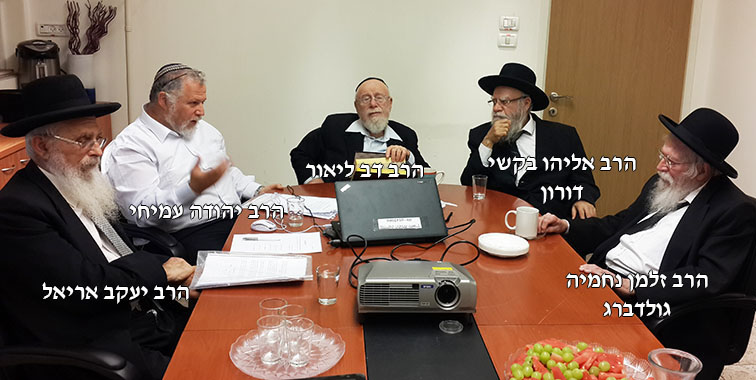 אוצר בית דין בימינו
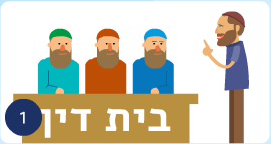 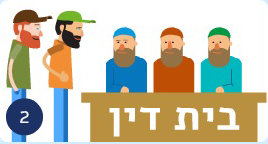 החקלאי מודיע לנציגי הציבור
על הפקרת השדה
נציגי הציבור שוכרים פועלים
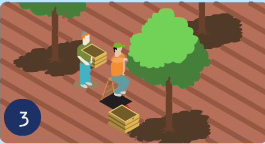 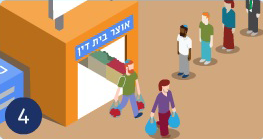 בית הדין ממנה את החקלאי עצמו להיות פועל  בשדה שהפקיר. החקלאי מקבל את שכרו מבית הדין רק על עבודתו
נציגי הציבור מחלקים את הפירות לכל דורש וגובים כסף רק כדי לשלם את שכר הפועלים
הפועלים קוטפים כרגיל
כשליחי הציבור
יבולי השמיטה הקדושים
ויקרא כה, ו
וְהָיְתָה שַׁבַּת הָאָרֶץ לָכֶם
לְאָכְלָה
(פסחים דף נב עמ’ ב)
ולא להפסד
לא להשחית
מכניסים שאריות לשקית ומניחים בפח
נותנים אותם לבעלי חיים
אם אינם ראויים למאכל אדם
יבולי השמיטה הקדושים
ויקרא כה, ו
וְהָיְתָה שַׁבַּת הָאָרֶץ לָכֶם
לְאָכְלָה
(רמב”ם הלכות שביעית פ”ה ה”ג)
ולא ישנה פירות מבריתן
לא לעבד באופן 
שאינו מקובל
לא לאכול באופן
שאינו מקובל
מה שאוכלים מבושל - אוכלים מבושל
מה שאוכלים חי - אוכלים חי
מה שמרסקים - תפוח"א - מרסקים
מה שלא מרסקים - מלפפון - לא מרסקים
מה שלא אוכלים חי – לא אוכלים חי
האם מותר להאכיל גויים פירות שביעית?
רמב"ם שמיטה ויובל פרק ה הלכה יג
ואין מאכילין אותן לא לעכו"ם ולא לשכיר, ואם היה שכיר שבת או שכיר שנה או שכיר חדש או שקצץ מזונותיו עליו הרי הוא כאנשי ביתו ומאכילין אותו, ומאכילין את האכסניא פירות שביעית.
מהר"י קורקוס
דאפילו הכי להפסד קרינן ביה והכתוב אמר לאכלה ולא להפסד, 
שבת הארץ (קונטרס אחרון כ)
אלא שיש ע"ז איסור דרבנן משום מעלת קדושת שביעית ולא גזרו בתושב ושכיר ואכסניא..
האם מונעים מגויים ליטול פירות שביעית מן השדות?
רמב"ם הלכות שמיטה ויובל פרק ד הלכה ל 
עיירות ארץ ישראל הסמוכות לספר מושיבים עליהם נאמן כדי שלא יפוצו עכו"ם ויבוזו פירות שביעית. 
רדב"ז 
פירות שביעית אית בהו קדושה
שו"ת אבני נזר חלק יו"ד סימן תמה 
אך ברמב"ם סוף פ"ד מבואר שהי' מושיבין שומרים שלא יבוזו הגוים פירות שביעית משמע דאינו הפקר רק לישראל
האם מותר לייצא פירות שביעית?
(משנה מסכת שביעית פרק ו משנה ה)
אין מוציאין שמן שרפה ופירות שביעית מהארץ לחו"ל
(גמ' פסחים דף נב ע"ב)
תנו רבנן: פירות שיצאו מארץ ישראל לחוצה לארץ - מתבערין בכל מקום שהן. רבי שמעון בן אלעזר אומר: יחזרו למקומן ויתבערו, משום שנאמר בארצך, - הא אפיקתיה! - קרי ביה בארץ, בארצך, - אי נמי: מאשר בארצך. רב ספרא נפק מארץ ישראל לחוצה לארץ, הוה בהדיה גרבא דחמרא דשביעית. לוו בהדיה רב הונא בריה דרב איקא ורב כהנא. אמר להו: איכא דשמיע ליה מיניה דרבי אבהו הלכה כרבי שמעון בן אלעזר או לא? - אמר ליה רב כהנא; הכי אמר רבי אבהו: הלכה כרבי שמעון בן אלעזר. אמר ליה רב הונא בריה דרב איקא הכי אמר רבי אבהו: אין הלכה כרבי שמעון בן אלעזר..
המשך...
רמב"ם הלכות שמיטה ויובל פ"ה הלכה יג 
פירות שביעית אין מוציאין אותן מהארץ לחוצה לארץ ואפילו לסוריא, 

רמב"ם הלכות שמיטה ויובל פ"ז הלכה יב 
פירות הארץ שיצאו לחוצה לארץ מתבערים במקומן ולא יעבירם ממקום למקום.
כשאין פירות בשדות – צריך לבער מהבית
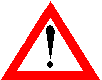 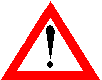 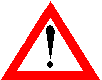 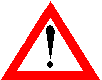 יש יבולי שמיטה 
שאסורים באכילה
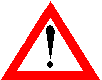 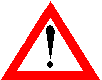 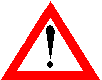 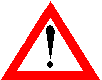 ספיחין- צמחים חד שנתיים שנבטו בשמיטה
גזירת ספיחין
הסיבה
הדין
השלב
הצמח
שמא יזרע 
בסתר
ויאמר
שגדלו לבד
אסור
באכילה 
מדברי 
חכמים
ירק: נבט 
בשמיטה
גרגר: שליש
הבשלה 
בשמיטה
חד - שנתי
רמב"ם הלכות שמיטה ויובל פרק ד הלכה ב:
ומדברי סופרים שיהיו כל הספיחים אסורין באכילה, 
ולמה גזרו עליהם? 
מפני עוברי עבירה, שלא ילך ויזרע תבואה וקטניות וזרעוני גנה בתוך שדהו בסתר, וכשיצמח יאכל מהם ויאמר ספיחים הן
גזירת ספיחין אינה חלה על...
צמח הגדל בשדה של גוי
צמח בר
צמח הגדל מחוץ לגבול עולי בבל
צמח הגדל בשדה בור